QI Publications Committee
October 2022
Agenda
Introductions 
Publications updates 
Upcoming Conferences 
Learning Session 2022
ISPAD 2022
ATTD 2023
ADA 2023
Q3 2022 Manuscript Scorecard – October 2022
Phase 1 (New Idea): 14
Phase 2 (Internal group) 2
Phase 3 (Publication committee review) 3
Phase 4 (Journal Review ): 5
Phase 5 (Manuscript Accepted/Published): 17
Clinic Representation in Q3 Manuscripts
Pediatrics
Cincinatti Children's Health Medical Center, OH (4)
Children's National (3)
Lurie Children's (3)
Nationwide Children's Hospital (3)
University of Alabama (3)
Barbara Davis Center (2)
Children's Hospital Los Angeles (2)
Childrens' Mercy (2)
Le Bonheur (2)
Rady Children's Hospital (2)
Seattle Children's Hospital (2)
University of Miami (2)
University of Florida (2)
Upstate University Medical Center (2)
University of Wisconsin (2)
Cohen (1)
Cook Children's Hospital (1)
Helen DeVos (1)
Indiana (1)
Michigan (1)
Mt Sinai (1)
NYU (1)
NYU Long Island (1)
Stanford Children's Health Lucile Packard , CA (1)
Texas Children's Hospital, TX (2)
University of California San Francisco (1)
Clinic Representation in Q3 Manuscripts
Adults
Barbara Davis Center (3)
Albert Einstein (2)
Upstate University Medical Center (2)
Stanford (2)
BMC (1)
Grady (1)
Mt Sinai (1)
Northwestern (1)
University of Miami (1)
Phase 5 published Manuscript Q3 2022
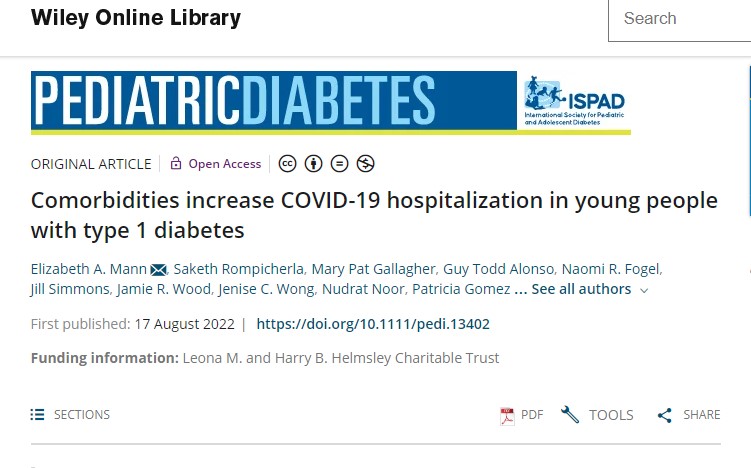 Phase 5 published Manuscript Q3 2022
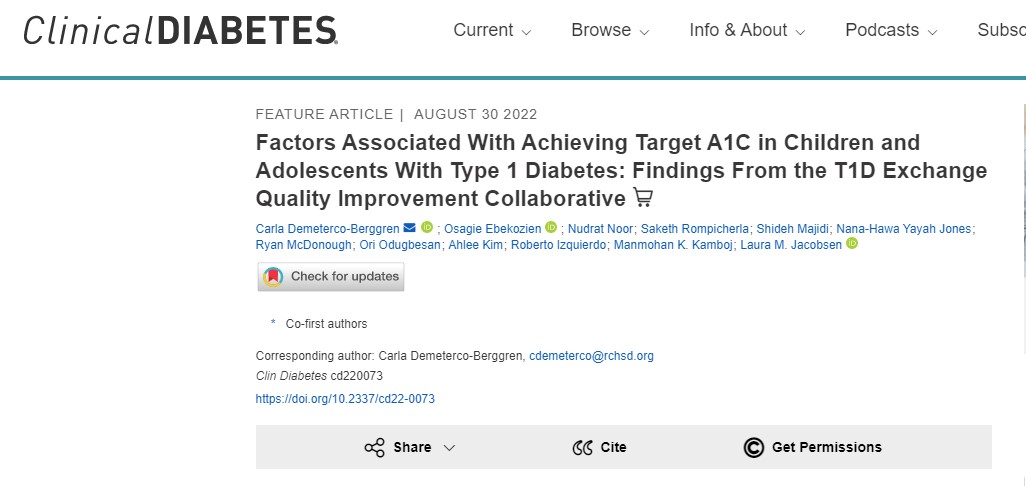 Phase 5 published Manuscript Q3 2022
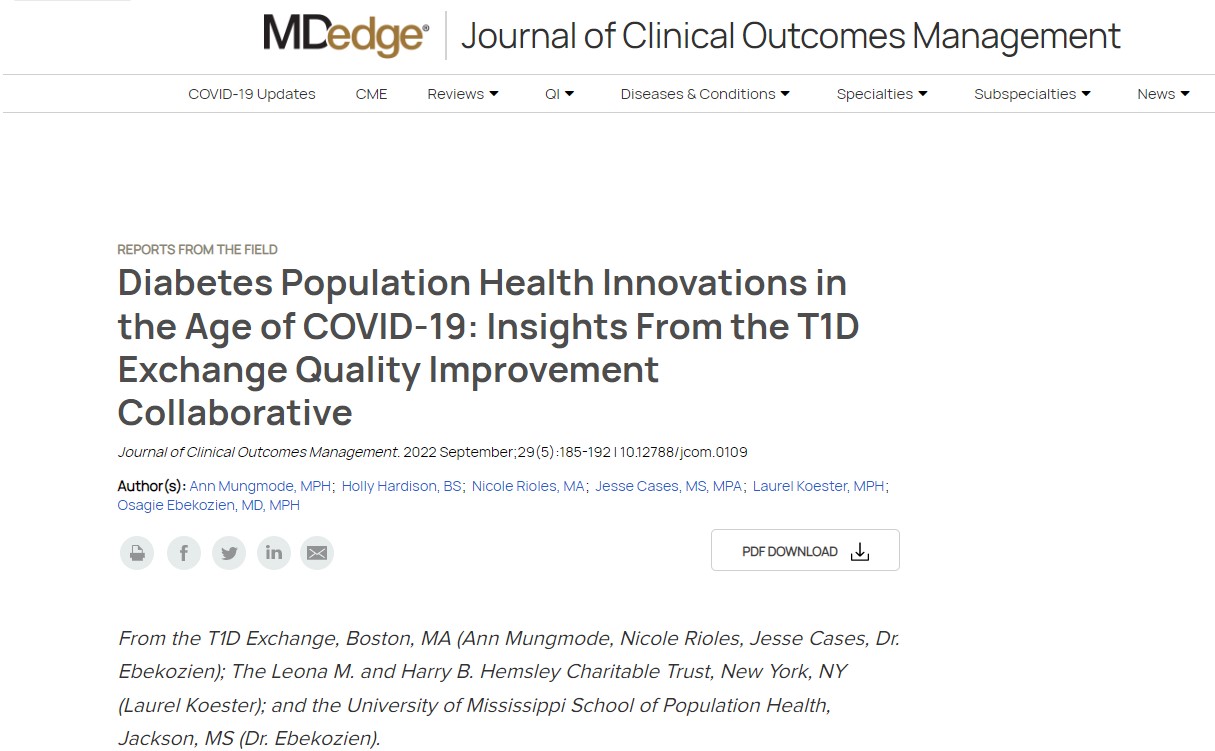 Phase 5 published Manuscript Q3 2022
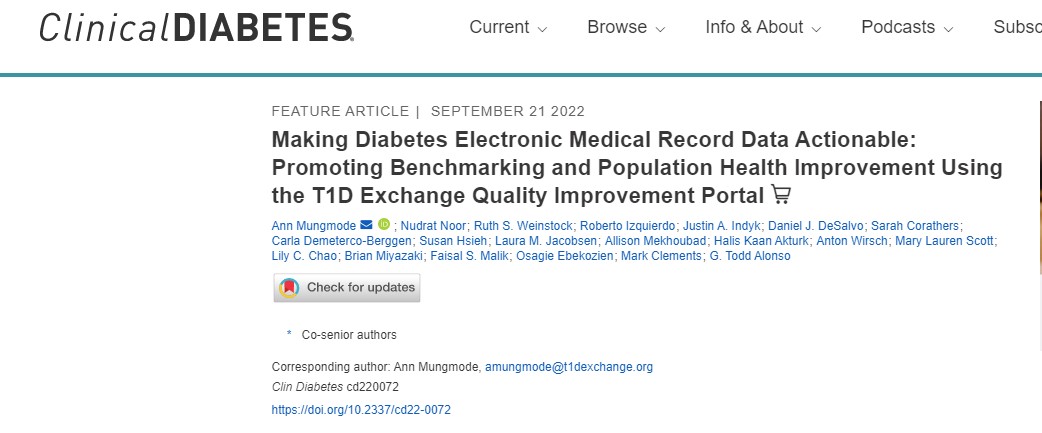 Phase 5 published Manuscript Q3 2022
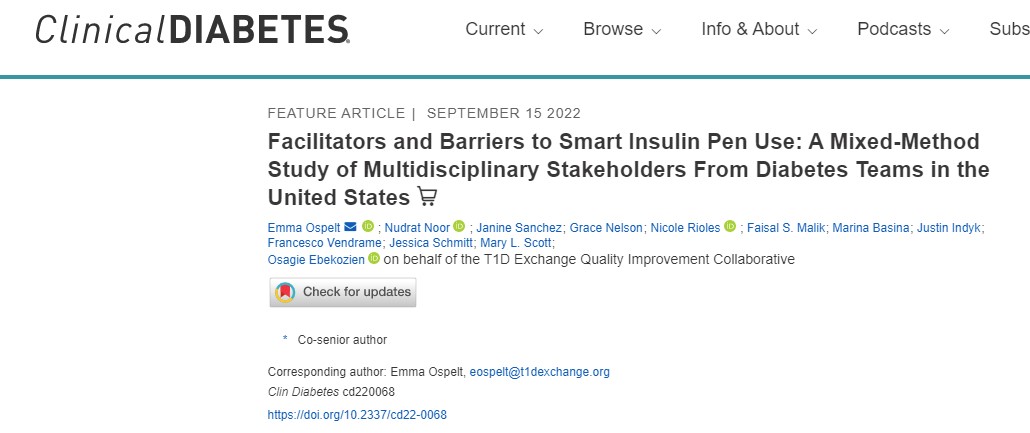 Phase 5 published Manuscript Q3
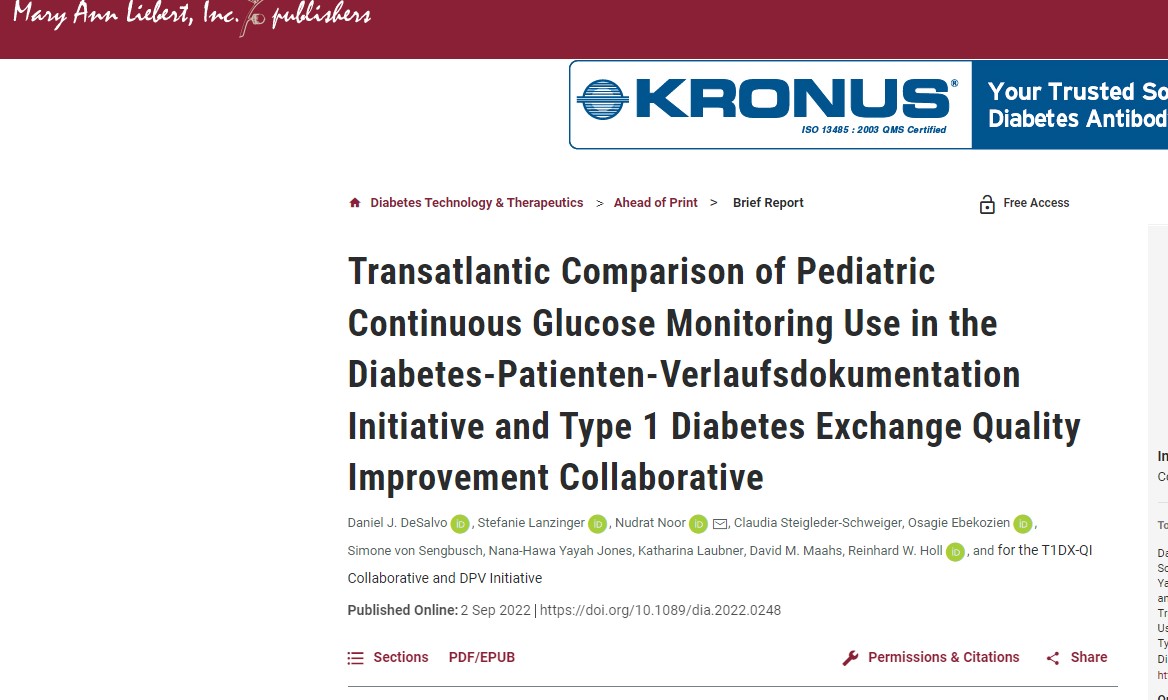 Phase 4: Manuscripts Under Journal Review
Short Title: Benchmarking GCM and Pump use for Adults

First Author: Sullivan
Senior Author: Steenkamp

Status: review/resubmit

Target Journal: Journal of Diabetes Science and Technology
Short Title: Impact of diabetes status and related other factors on COVID-19-associated related hospitalization 

First Author: Talon
Senior Author: Clements


Status: submitted

Target Journal: Diabetes Research and Clinical Practice
Phase 4: Manuscripts Under Journal Review
Short Title: Diabetes status and other factors as correlates of risk for thrombotic and thromboembolic events:

First Author: Gallagher and Tallon
Senior Author: Clements

Status: submitted

Target Journal: Diabetes Care
Short Title: Insulin Pump trends and HbA1c Association

First Author: Gandhi
Senior Author: Kamboj

Status: review/resubmit

Target Journal: JOD
Phase 4: Manuscripts Under Journal Review
Short Title: Psychosocial Screening


First Authors: Corathers
Senior Author: Munoz

Status: In review

Target Journal: Current Diabetes Report
Phase 3: Publication Committee Review
Short Title: Benchmarking CGM and Pump use for Peds

First author: Prahalad
Senior Author: Ebekozien


Status: In Review

Target Journal: Pediatric Diabetes
Phase 3: Publication Committee Review
Short Title: Association between health insurance type 

First author: Miyazaki
Senior author: Dickinson

Status: In review

Target Journal: Journal of Diabetes care and it’s complications
Short Title: Depression Rates in Youth with Type 1 Diabetes During the COVID-19 Pandemic

First Authors: Roberts
Senior Author: Malik

Status: In review

Target Journal: Pediatric Diabetes
Phase 2: Internal Author Review
Short Title: One Year Telemedicine follow up

First Author: Lee and 
Senior Author: Vendrame

Status: In progress

Target Journal: DTT
Short Title: HbA1c and Equity 2016-2021


First Authors: Mungmode
Senior Author: Ebekozien 

Status: In progress

Target Journal: The Lancet
Learning Session Schedule, Nov 7-8
Hotel: Hyatt Regency Miami (400 S, SE 2nd Ave, Miami, FL 33131) 
Check in Sunday November 6th. Check out Tuesday November 8th.
 
University of Miami Clinic Tours 
Adult Practice and DRI (1450 NW 10th Ave, Miami, FL 33136) 
Pediatric Practice (1601 NW 12th Ave, Miami, FL 33136) 
Monday November 7th (3:55-5 pm) 
  
Monday Session @Hyatt: 
Breakfast (7-8 am) 
Presentations and breakouts (8-12:05 pm) 
Lunch (12:05-1:05 pm) 
Presentations and breakouts (1:10-3:15 pm) 
Clinic tours @University of Miami (3:55-5 pm) 
Dinner at Marabu (6:30-8:30 pm)
Learning Session Schedule (continued)
Tuesday Session @Hyatt 

Breakfast (7-8am) 
Presentations and breakouts (8-12 pm) 
Lunch (12-1 pm) 
Panel and team discussions (1-3 m) 
Wrap up (3-3:15 pm)
Monday November 7th from 11:05 am-12:05 pm
Making device access equitable
Monday November 7th from 1:10-2:10 pm
Tuesday November 8th from 8:50-9:50 am
ISPAD 2022 Presentations
Impact of the COVID-19 pandemic on disengagement from advanced diabetes technologies among racial/ethnic groups in the U.S. T1D Exchange Quality Improvement Collaborative 
Shelby Carrothers, Brent Lockee, David Williams, Emily DeWit, Ryan McDonough, Nudrat Noor, Todd Alonso, Halis K Akturk, Daniel J DeSalvo, Manmohan Kamboj, Laura Jacobsen, Mary L Scott, Ann Mungmode, Osagie Ebekozien, Mark Clements
Disengagement from advanced diabetes technologies during the Covid-19 pandemic associates with worse short-term outcomes in the U.S T1D Exchange Quality Improvement Collaborative 
Craig Vandervelden, Mitchell Barnes, Emily DeWit, David Williams, Ryan McDonough, Nudrat Noor, Roberto Izquierdo, Margaret Greenfield, Carla Demeterco-Berggren, Alissa Roberts, Holly Hardison, Osagie Ebekozien, Mark Clements 
Barrier in Insulin Pump Uptake Among Hispanics and Black Patients with Type 1 Diabetes: T1D Exchange Multicenter Mixed-Method Study
Mary L Scott, Grace Nelson, Kristina Cossen, Ori Odugbesan, Ann Mungmode, Osagie Ebekozien, Holly Hardison, Don Buckingham, Manmohan K Kamboj
ATTD 2023
Patient reported Diabetic Ketoacidosis among Hybrid Close Loop System (HCLS) users: Real world evidence form a multi-center study for people with Type 1 Diabetes 
Osagie Ebekozien, Carla Demeterco-Berggren, Mark Clements, Shideh Majidi, Faisal Malik, Susan Hsieh, Sonya Haw, Manmohan Kamboj, Nudrat Noor
Hemoglobin A1c levels among people with Type 1 Diabetes switching from self-monitoring of blood glucose to real-time CGM use: A retrospective longitudinal study
Nudrat Noor, Elizabeth Mann, Daniel J DeSalvo, Janine Sanchez, Carol Levy, Halis K Akturk, Todd Alonso, Osagie Ebekozien
Distribution of Continuous Glucose Monitoring (CGM) derived glycemic outcomes among real-time CGM vs. isCGM users in a large multi-center EMR database for people with T1D
Nudrat Noor, Osagie Ebekozien, Francesco Vendrame, Laura Jacobsen, Ruth S. Weinstock, Mary Pat Gallagher, Sarah Corathers, Siham Accacha, Priya Prahalad, Robert Rapaport
 Patient reported Severe Hypoglycemia among Hybrid Closed Loop System (HCLS) users: Real world evidence from a multi-center study for people with Type 1 Diabetes
Osagie Ebekozien, Nudrat Noor, Joyce Lee, Roberto Izquierdo, Lauren Golden, Brian Miyazaki, Meredith Wilkes, Mary L Scott, Allison Mekhoubad, Janine Sanchez
Clinical Diabetes June Special
BMI Trends for Pediatrics and Adult 2016-2021 (Nelson)
Depression Screening QI (Dei Tutu, Odugbesan)
Lessons learned from QI Health Equity Project (Odugbesan)
Establishment of the T2D Collaborate (Tsai, Rioles)
SDOH QI Screening (Jones)
2020-2022 Metrics Analysis (Mungmode)
First/Senior author writs and submits draft to Coordinating Center
QI Publication Process
Aim: Manuscript writing process is completed in less than 120 days
Coordinating Center and First author selects co- author based on data, clinical interest, publication history
First/Senior Author submits proposal to Coordinating Center
Coordinating Center analyst discuss with First/Senior author analysis plan
Coordinating Center reviews request
Coordinating Center shares data package with First/Senior author
Coordinating Center returns to co-authors for revisions
Journal accepts edits from authors
Journal Accepts Manuscript
yes
First/Senior authors reviews, address feedback returns to coordinating center
no
First and Senior author reviews and edits journal comments
Coordinating Center selects 3 main reviewers from Publications Committee
Coordinating Center or Frist/Senior author submits to journal
First/Senior author address feedback from Publication Committee
Journal reviews manuscript
Last revised 7/11/22
T1DX-QI Publication Policy
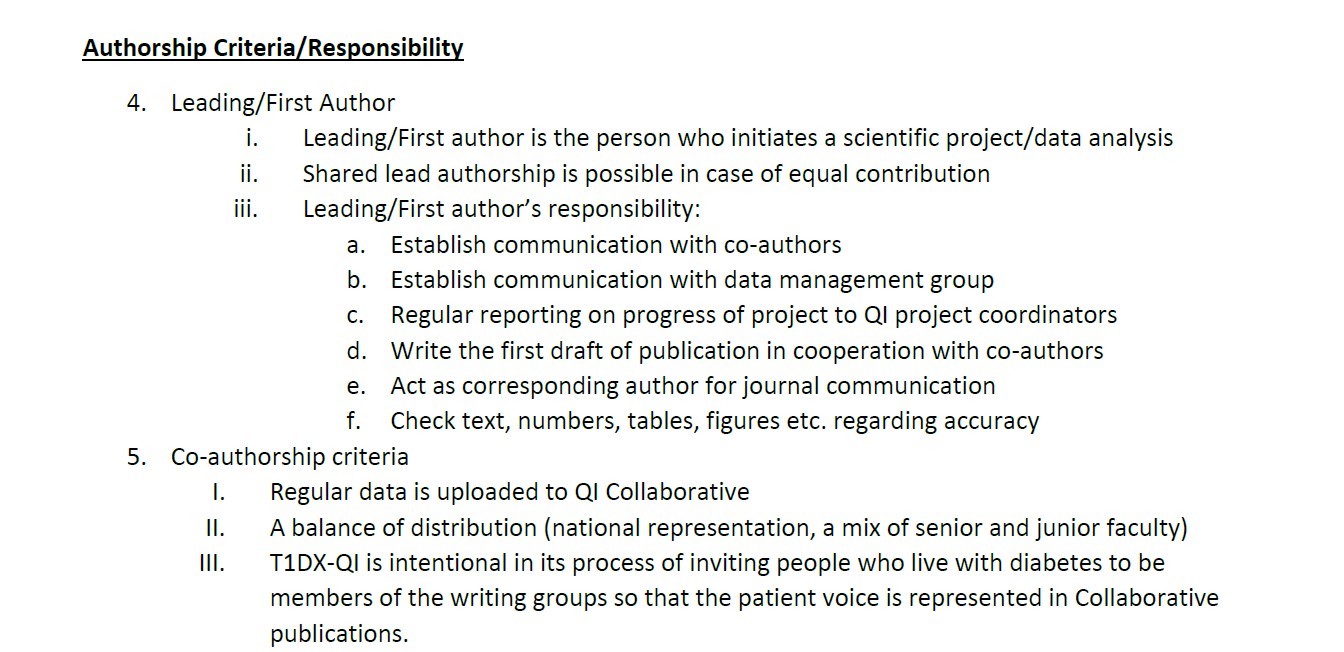